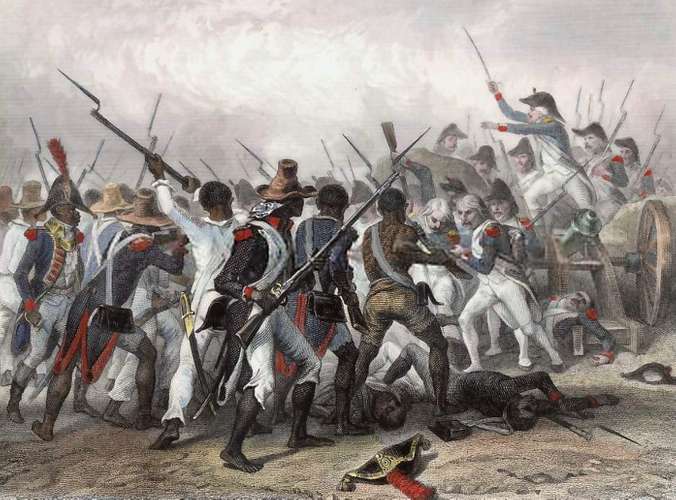 Regents global history and geography
Political revolutions in France and the Americas
Brief Overview
New York Social Studies Framework Connection
Key Social Studies Terms to Look for:
10.2: ENLIGHTENMENT, REVOLUTION, AND NATIONALISM: The Enlightenment called into question traditional beliefs and inspired widespread political, economic, and social change. This intellectual movement was used to challenge political authorities in Europe and colonial rule in the Americas. These ideals inspired political and social movements. (Standards: 2, 3, 5; Themes: MOV, TCC, GEO, SOC, GOV, CIV)
Revolution
Three Estates
National Assembly
Declaration of the Rights of Man and of the Citizen
Coup d’etat
Napoleonic Code
Encomienda System
Building content knowledge notes
2
Introduction to Political Revolutions
The term “political” means “government.”  
A political revolution is an event in which the people of a country overthrow an existing government and create a new government
LOUIS XIV
ANGRY CITIZENS
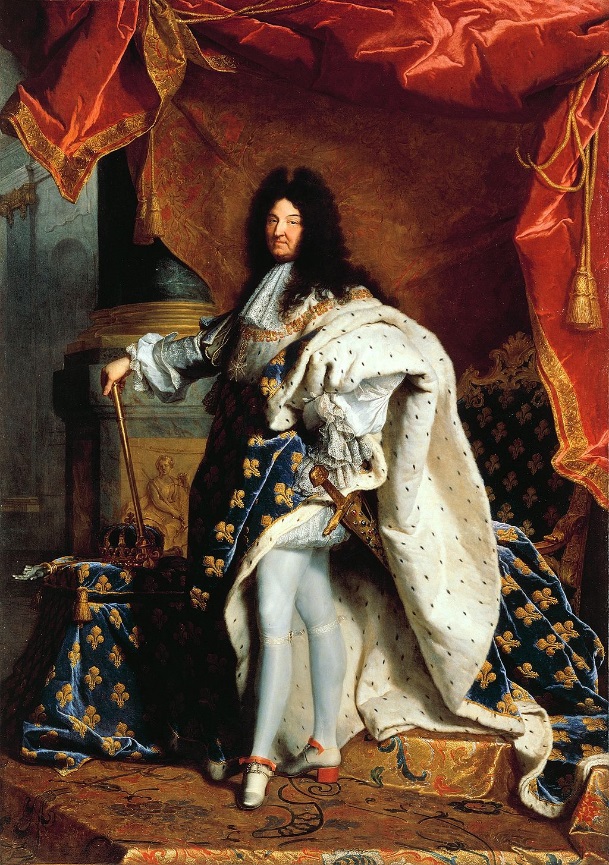 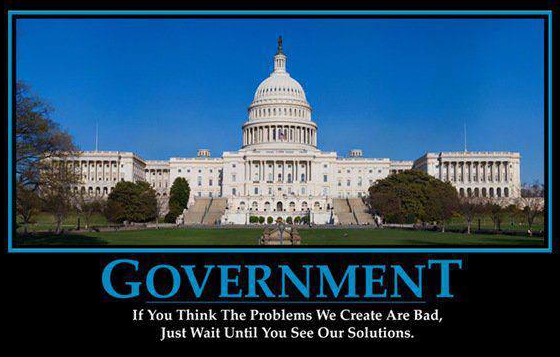 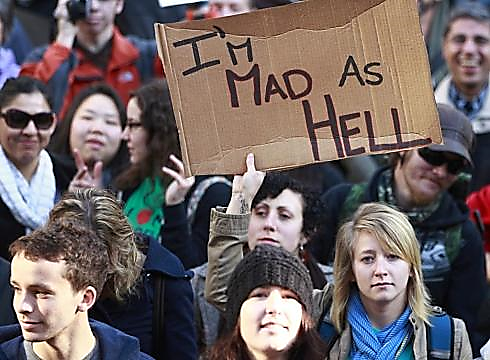 The French Revolution and Napoleon (1789-1815)
The French Revolution was the event in which the people of France overthrew their king (Louis XVI) and fought for more rights.
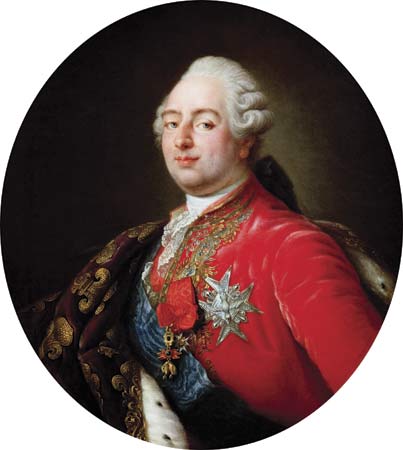 OH NO!! THEY’RE GOING TO OVERTHROW ME!!!
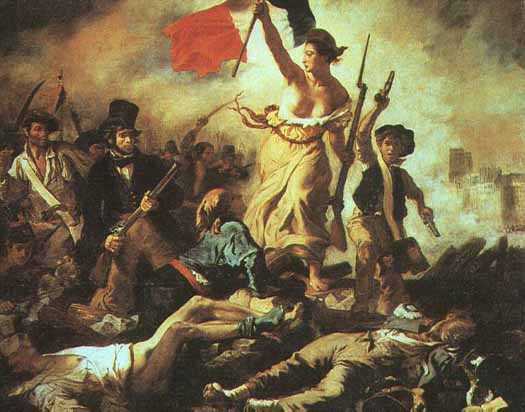 The French Revolution and Napoleon (1789-1815)
KEY CAUSES (REASONS)
French society was divided into 3 estates (social classes).
They were angry that they had very few rights and paid the highest taxes (even though they had the least money).
France was ruled by absolute monarchs = people had few rights
The ideas of the Enlightenment = inspiration to overthrow their gov’t
France was in an economic crisis- The kings spent too much money and put France in debt
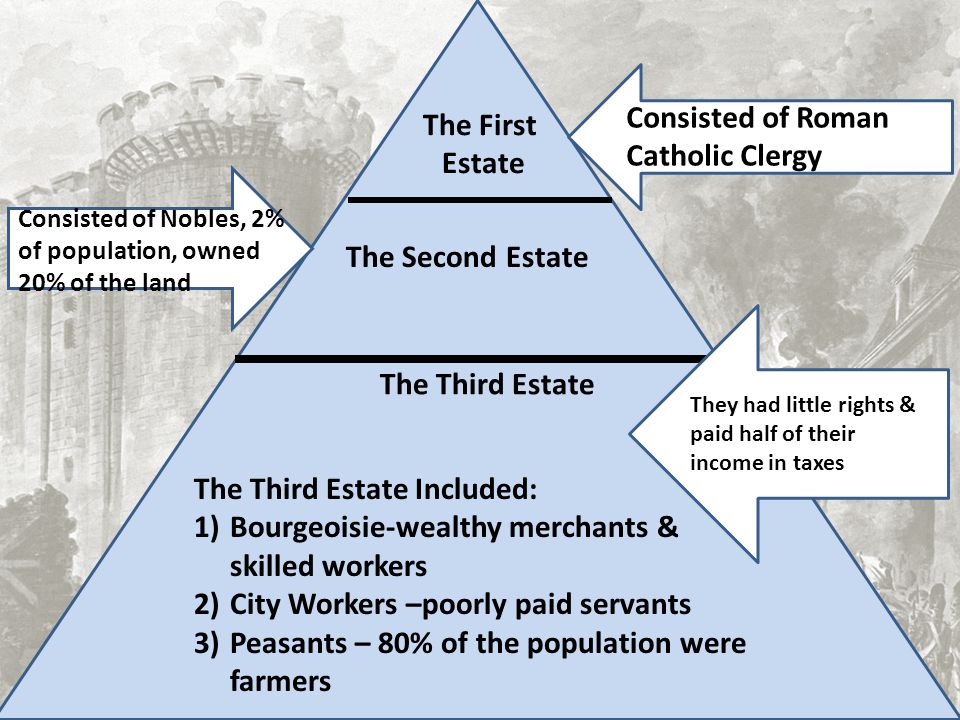 The French Revolution and Napoleon (1789-1815)
KEY EVENTS 
Declaration of the Rights of Man
written during the French Revolution that gave equal rights to the men of France and created a fair system of taxation. 
Reign of Terror
This was an event where radicals of the French Revolution executed thousands of people that they believed were loyal to the king.  The Jacobins were the radical (extreme) group leading this event and Robespierre was the leader of the Jacobins.
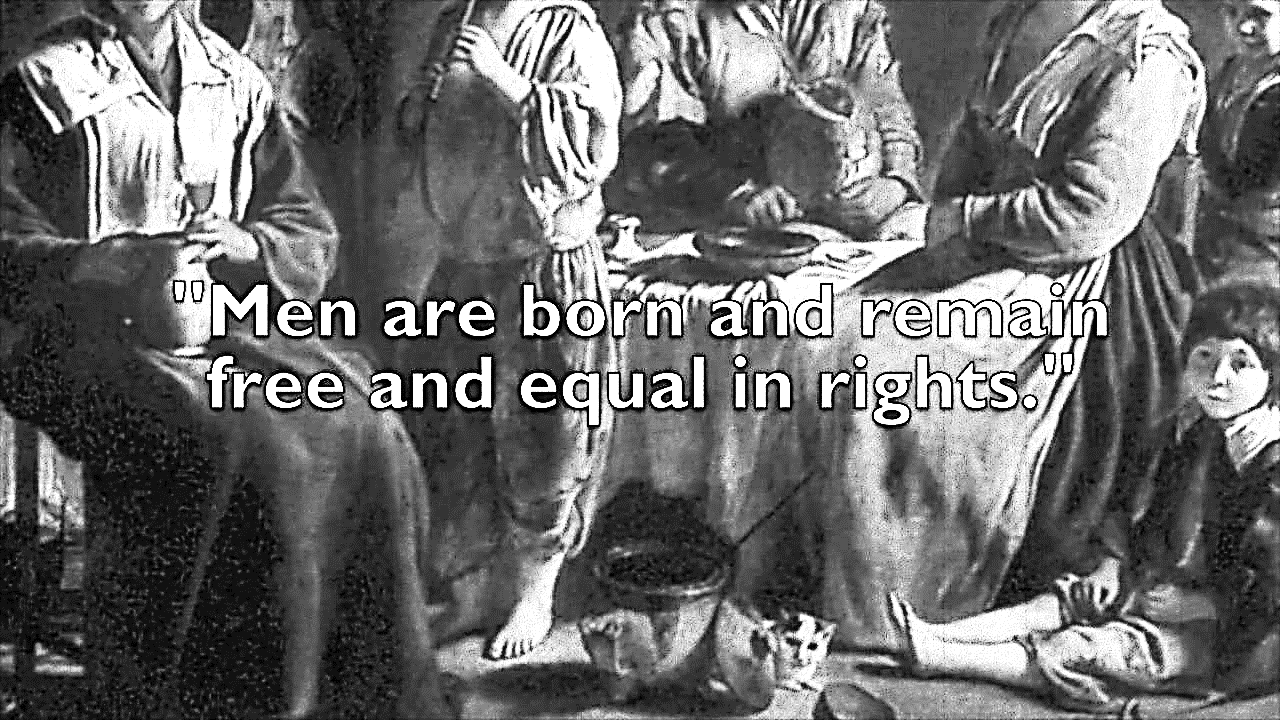 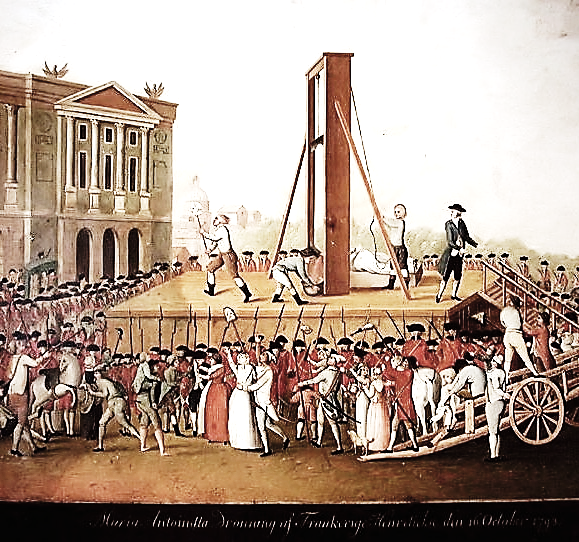 The French Revolution and Napoleon (1789-1815)
KEY EFFECTS
King Louis XVI of France was executed by Robespierre and the Jacobins
The middle class of France gained more power and rights
Inspired future political revolutions
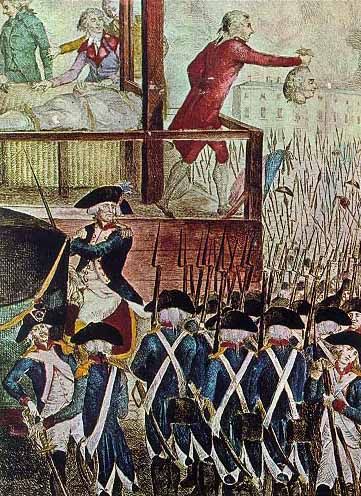 The French Revolution and Napoleon (1789-1815)
Napoleon Bonaparte
Came to power at the end of the French Revolution
Conquered and expanded French territory to include most of Europe
Increased nationalism (pride in one’s nation) in France and neighboring nations
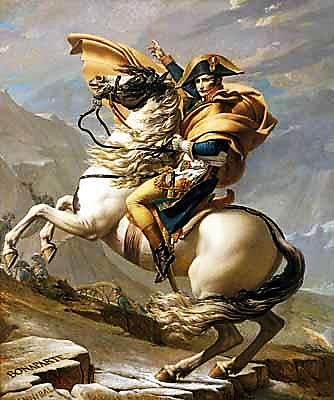 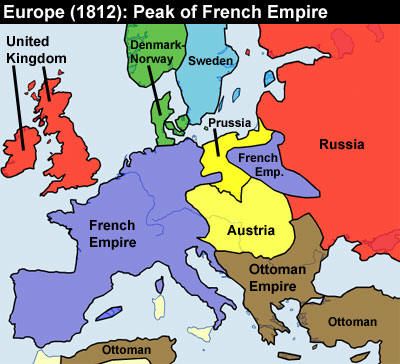 The Latin American Revolutions (1800-1830)
The Latin American Revolutions were the events where the colonies of Latin America (Central America, South America, and the Caribbean) fought to gain independence (self-government) from Spain, Portugal, and France.
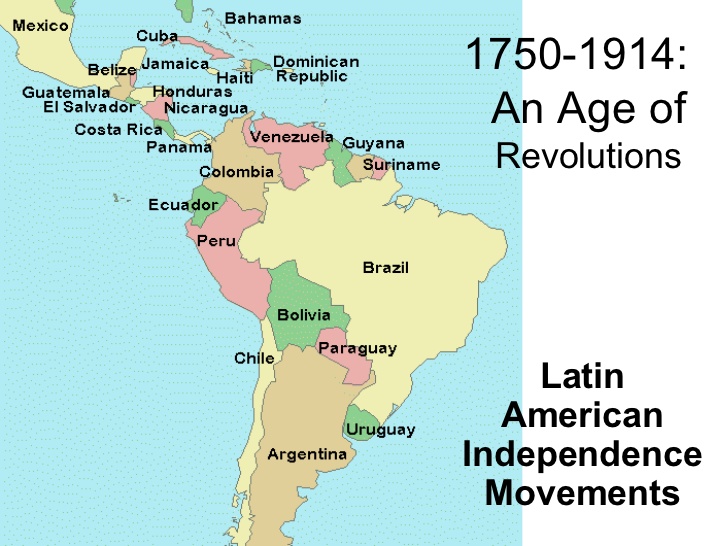 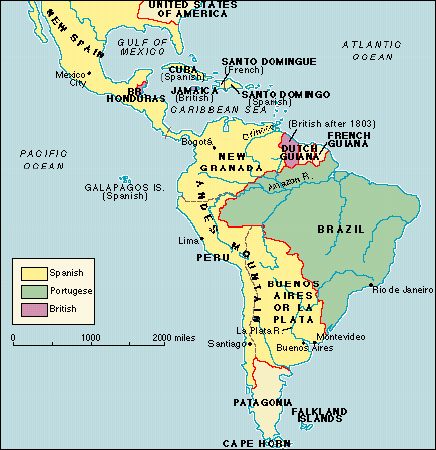 COLONIES BECAME INDEPENDENT NATIONS
The Latin American Revolutions (1800-1830)
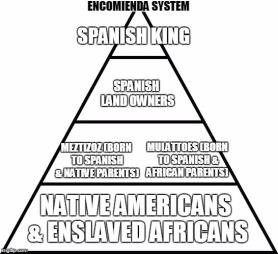 KEY CAUSES (REASONS)
Encomienda System
The ideas of the Enlightenment inspired the Latin Americans to fight for independence (self-government) and overthrow their unfair governments. 
The American and French Revolutions inspired Latin Americans to fight for independence and overthrow their unfair governments.
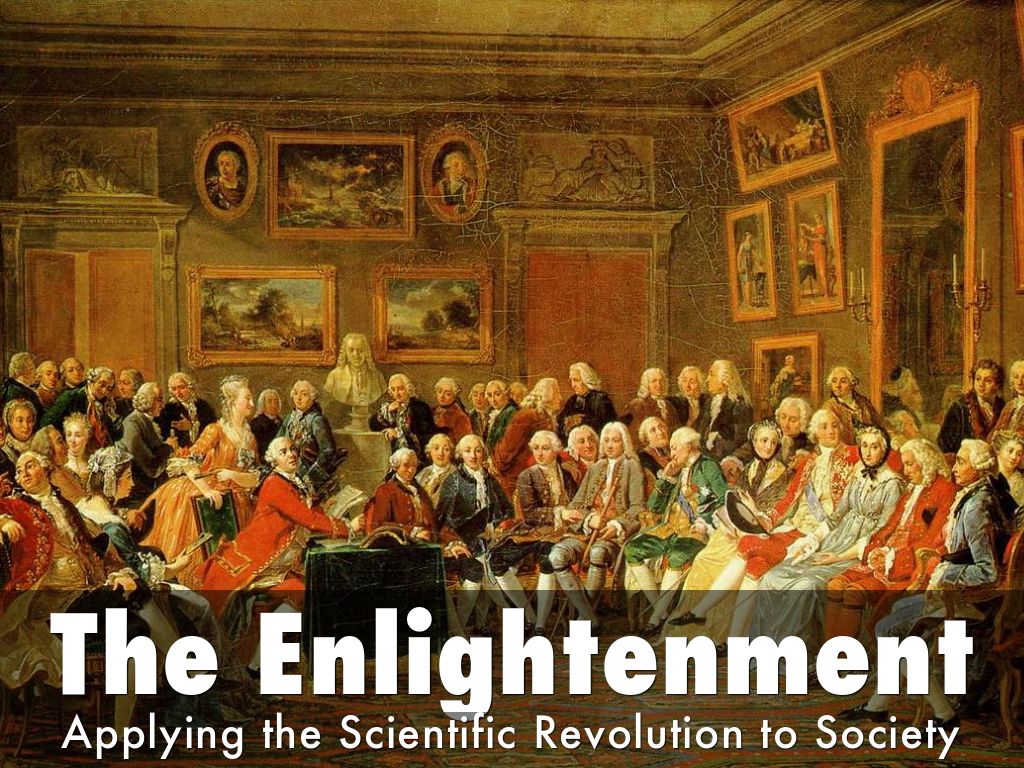 The Latin American Revolutions (1800-1830)
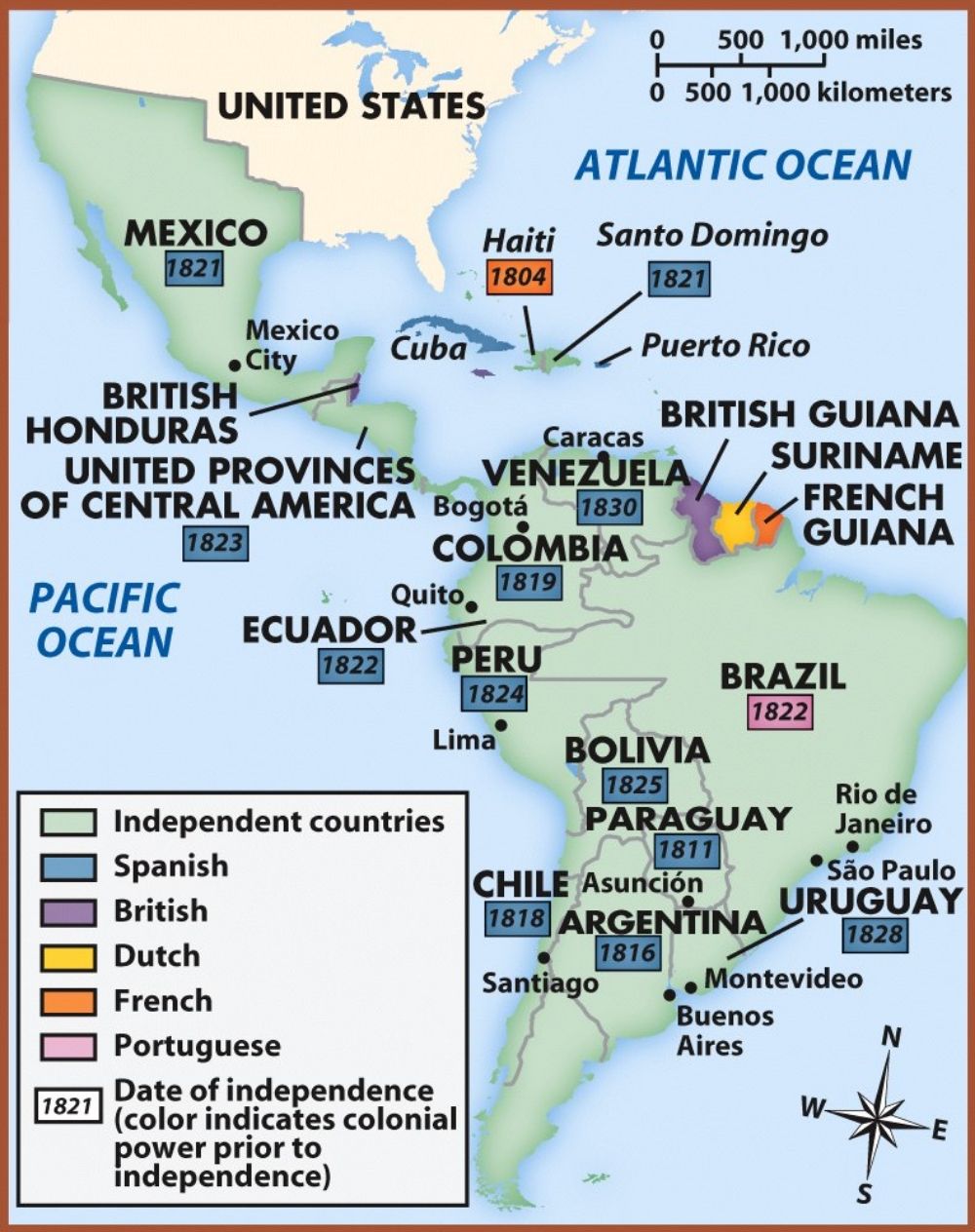 KEY LEADERS OF REVOLUTIONS
Jose de San Martin
Argentina and Chile
Simon Bolivar
Bolivia
Venezuela
Colombia
Ecuador
Peru
Miguel Hidalgo 
Mexico
Toussaint L’Overture
Haiti
The Latin American Revolutions (1800-1830)
KEY EFFECTS
After gaining independence, attempts were made to unify (combine) the different areas of Latin America in order to form one country.  
These attempts failed because Latin America has many natural boundaries (i.e.- Andes Mountains, Amazon Rainforest, etc.) that prevent communication between regions.
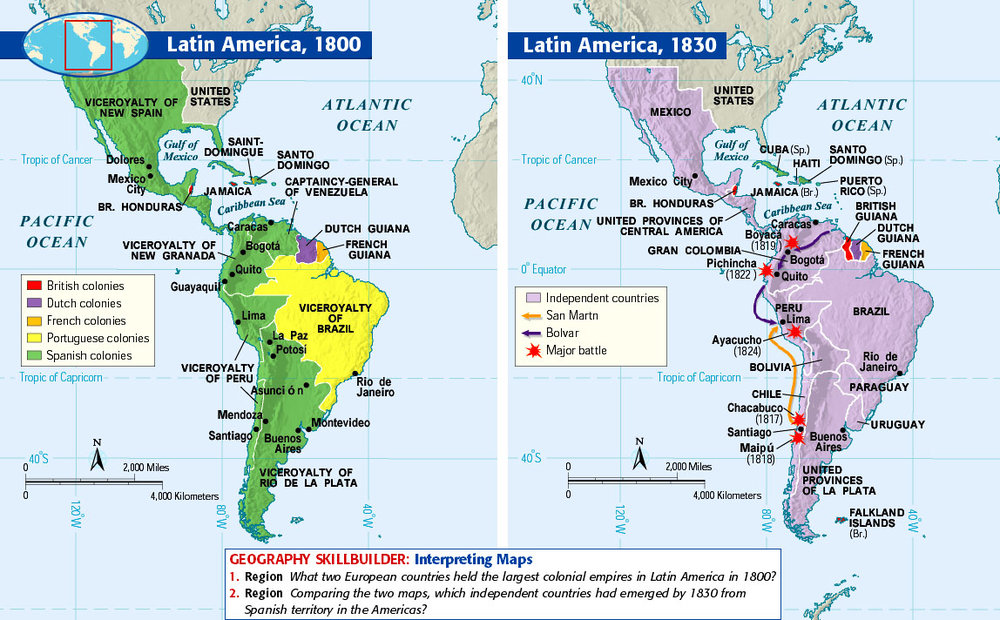 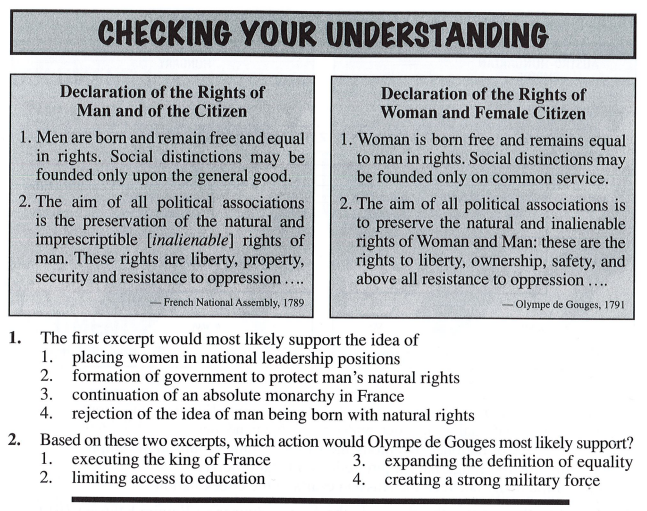